Chapter 2: 
Floating point number systems and Round-off error
Floating point number system = the set of real numbers 
that can be represented exactly by a finite word length.
fl(x) = the machine number that represents real number x
Called the “floating point” representation of x

|fl(x) – x| = round-off error in fl(x)

The distance between 1 and the next larger floating-point number is a common measure of round-off error called “machine epsilon” and denoted e mach
Definition of a floating-point number system
	b = base
	p = precision (number of digits: d0, d1,…dp-1)
	L = lower limit of exponent
	U = upper limit of exponent

All floating-point numbers in the system can be written as
fl = (d0 + d1/b + d2/b2 + ... + dp-1/bp-1)bE
A period is commonly placed between d0 and d1
The base is commonly indicated by a subscript on dp-1	
Example: 1.112x21 = (3.5)10 	(1+1/2+1/4)2=7/2

In a normalized system d0  0

0 < di < b -1	for 	i = 1, ..., p-1
	
E is any integer such that L < E < U.
Floating-point number system are finite and discrete:
	
	number of normalized floating-point numbers = 
		1+2(b-1)bp –1 (U – L + 1)  		explain

	smallest possible = UFL = bL			explain 

	largest possible = OFL = bU +1 (1-b-p)	prove

	 e mach  = b1-p					derive
fl = +(d0 + d1/b + d2/b2 + ... + dp-1/bp-1)bE

Number for floating-point numbers=1+2(b-1) bp –1 (U – L + 1)
Zero
2 choices of sign, 
(b-1) choices for first digit, 
b choices for the remaining p-1 digits, 
(U-L+1) choices for the exponent
fl = (d0 + d1/b + d2/b2 + ... + dp-1/bp-1)bE

Smallest positive floating-point number = UFL = bL
Smallest values for digits and exponent

e mach  = distance between 1 and next floating-point number
When E = 0, next floating-point number above 1 is 1+1/bp-1 = 1+b1-p

Largest positive floating-point number (do on board)
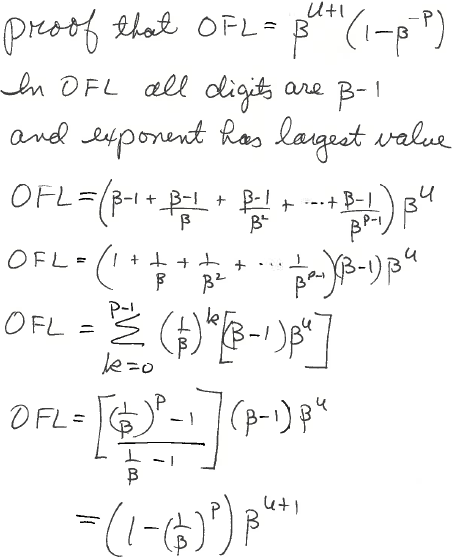 Multiply by b/b
Factors (b-1) cancel
fl = +(d0 + d1/b + d2/b2 + ... + dp-1/bp-1)bE

Example of quiz question: 
	b = base = 2
	p = precision (number of digits: d0, d1,…dp-1) =3
	L = lower limit of exponent = -1
	U = upper limit of exponent = 1

Total number of floating-point numbers = ?
UFL = ? 
OFL = ? 
e Mach = ?
Bring this slide to the next quiz
	
	number of normalized floating-point numbers = 1+2(b-1)bp –1 (U – L + 1)  		
	smallest possible = UFL = bL		

	largest possible = OFL = bU +1 (1-b-p)
	
	 e mach  = b1-p
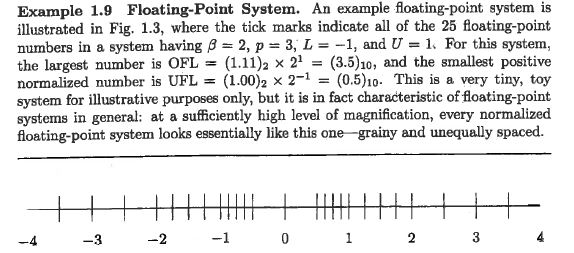 What is emach in this system?
Note gap between 0 and bL (UFL) 
Filled be allowing d0 to be zero when exponent has smallest value
Called “sub-normals”
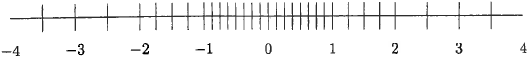 What are the sub-normals in this system (do on board)
All numbers of the form (0.b1b2b3)2 x 2k k = 0,+1 (text p55)
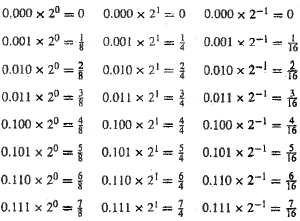 Which are excluded from a normalized system when b=2, p=3, L=-1, U=1?
Move the point with adjustment of the exponent until d0 = 1. Is the exponent in the allowed range?
 
Which ones come back when sub-normals are allowed?
Among the last column, which can be represented by 3 digits when the leftmost digit is counted as d0?
euro (called “unit round off”) ≡ upper bound on absolute value of the relative round-off error in the floating-point representation of x

|(fl(x)-x)/x| < euro depends on the method of round off

chop = drop digits when word length is exhausted
fl(x) is the nearest machine number on the side of x toward zero 
Also called “round toward zero”.  
euro = b1-p = emach

round to next means fl(x) is the nearest machine number to x 
on either side with ties broken by choosing the floating-point number 
with last stored digit even.   
euro = 0.5b1-p
Errors in floating-point arithmetic due to round-off error
fl(x op y) is the result of instruction x op y in floating point arithmetic.

Recall that euro ≡ upper bound on relative round-off error

Relative floating-point error is
= |d| < euro
Drop absolute values and solve for fl(x op y) 
fl(x op y) = (x op y)(1 + d), where |d| < euro

fl(y + z) = (y + z)(1 + d1)	where |d1| < euro

fl(x(y + z)) = (x(y + z)(1 + d1))(1 + d2) where |d2| < euro
fl(x(y + z)) = (x(y + z)(1 + d1 + d2) + O(d1d2)
fl(x(y + z)) = (x(y + z)(1 + d)	where |d| = |d1 + d2| < 2euro
Fortunately, errors in floating point arithmetic tend to cancel out
s2 =
(xi - <x>)2 	safe method (2 passes)
s2 =
xi2  – n<x>2)	sensitive to round-off error (single pass)
Loss of significance: when round-off error matters
Subtraction of two numbers of same sign and nearly the same magnitude 
results in the loss of the most significant (i.e., leading) digits of the operands

Example: if 0 < e < emach then fl(1 + e) – fl(1 – e)  = 1 – 1 = 0  2e

Note that the subtraction operation is exact for its operands
 
The rounding error prior to subtraction left the operands with inadequate 
precision.  

Subtraction has simply enhanced the implications of rounding error.

Example: Calculating standard deviation
Example 2: 
Solution of ax2 + bx + c = 0 by quadratic formula
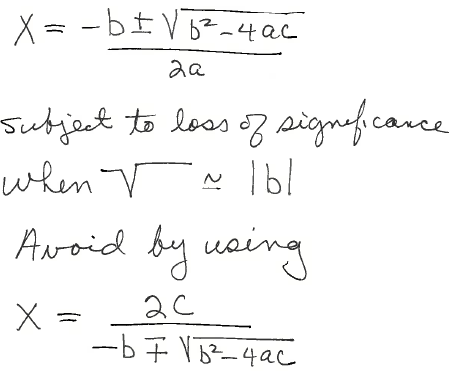 for the root that is affected 
by loss of significance
Example: loss of significance when
ax2 + bx + c = 0 solved by quadratic formula
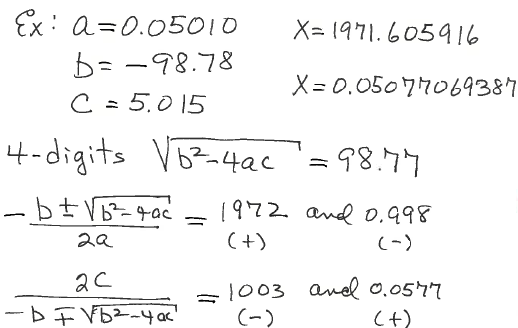 Problem from text p56 #18 :
b=10, p=5, rounds to nearest.
Find all x such that fl(1+x)=1.
Problem from text p56 #18 :
b=10, p=5, rounds to nearest.
Find all x such that fl(1+x)=1.

Solution: fl(1)=1.0000
If x < 0.00005 fl(1+x)=1
Similarly for negative machine number

Answer |x| < 0.00005
Problem from text p58 #38 :
b=10, p=5, rounds to nearest.
x=0.5321487513
y=0.5321304421
Find the relative error in fl(x)-fl(y).
Problem from text p58 #38 :
b=10, p=5, rounds to nearest.
x=0.5321487513
y=0.5321304421
Find the relative error in fl(x)-fl(y).

Solution: 
fl(x)=5.3215x10-1 fl(y)=5.3213x10-1
fl(x)-fl(y) = 2.0000x10-5
x-y = 0.0000183092
100|(fl(x)-fl(y))-(x-y))/(x-y)|=9.2%
Problem from text p68 #4:
y = 1-sin(x),
For what values of x, does this assignment of a value to y involve loss of significance?
Find a way to make the assignment without loss of significance.
Problem from text p68 #4:
y = 1-sin(x),
For what values of x, does this assignment of a value to y involve loss of significance?
Find a way to make the assignment without loss of significance.

Solution:
When x ~ p/2, sin(x)~1, y~0 with low significance.

(1-sin(x)) 1+sin(x) = (1-sin2(x)) = cos2(x)
	  1+sin(x)     1+sin(x)     1+sin(x)

y = cos2(x)/(1+sin(x)) when x ~ p/2 the value assigned to y~0 but with high precision.
Solution to Problem from text p69 #6:

f(x) = tan(x)-sin(x)
          x-sqrt(1+x2)

For what values of x is the denominator ~ 0 with low significance?
What is the solution?
Solution to Problem from text p69 #6:

f(x) = tan(x)-sin(x)
          x-sqrt(1+x2)

For x>>1  denominator ~ 0 with low significance.		
Solution: rationalize the denominator

f(x) = (tan(x)-sin(x)) x+sqrt(1+x2) = (sin(x)-tan(x))(x+sqrt(1+x2))
          x-sqrt(1+x2)   x+sqrt(1+x2)

when x>>1, x+sqrt(1+x2) ~ 2x very large with high significance.
Solution to Problem from text p69 #6:

f(x) = tan(x)-sin(x)
          x-sqrt(1+x2)

After rationalizing the denominator
f(x) = (sin(x)-tan(x))(x+sqrt(1+x2))
        
When x~0, f(x) ~ (sin(x)-tan(x))(1+x) ~ 0 with low significance because both sin(x) and tan(x) approach zero as x->0.	
Solution: Use power series for sin(x) and tan(x). Keep the term with the lowest power of x that does not cancel.

Do on board
Solution to Problem from text p69 #6:

f(x) = tan(x)-sin(x)
          x-sqrt(1+x2)

After rationalizing the denominator
f(x) = (sin(x)-tan(x))(x+sqrt(1+x2))
        
When x~0, f(x) ~ (sin(x)-tan(x))(1+x) ~ 0 with low significance because both sin(x) and tan(x) approach zero as x->0.	
Solution: Use power series for sin(x) and tan(x). Keep the term with the lowest power of x that does not cancel.

f(x) ~ -(x3/2) (1+x) ~ 0 with high significance when x~0
Assignment 11: show all algebra in derivations
 
(a) Derive a form of the function f(x) = sqrt(x2+1) - x that can be evaluated at x>>1 without loss of significance.

(b) Use power series to derive a form of f(x) = exp(x)-sin(x)-cos(x) that can be evaluated at x near zero without loss of significance.
	
(c) Find solutions of quadratic equation x2 – 105 x + 1 = 0 without loss of significance.
Express these base 2 numbers as fractions
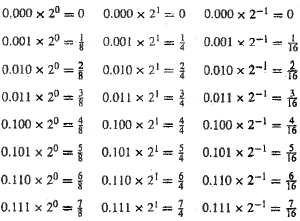 Which of the base 2 number below are part a normalized system when b=2, p=3, L=-1, U=1?
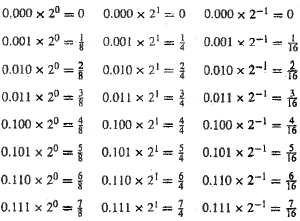 Which of the base 2 number below are sub-normals in the system b=2, p=3, L=-1, U=1?
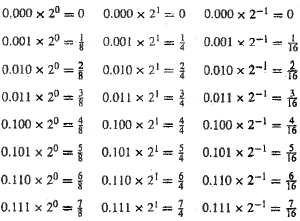 Problem from text #18 p56:
b=10, p=5, rounds to nearest.
Find all x such that fl(1+x)=1.
Problem from text p69 #6:

f(x) = tan(x)-sin(x)
          x-sqrt(1+x2)

For what values of x is it difficult for evaluate f(x) without loss of 
significance?
Find an approximation to f(x) without this problem.
Problem from text p58 #38 :
b=10, p=5, rounds to nearest.
x=0.5321487513
y=0.5321304421
Find the relative error in fl(x)-fl(y).
Problem from text p68 #4: 
y <- 1-sin(x)
For what values of x does this assignment involve loss of significance?
Find a way to make the assignment without loss of significance.